Understanding Digital
Understanding Digital
How the digital camera works
	CCD Sensor
	Processor
	Output –Storage devices 
   -File types
Jpeg-Joint Photographic Experts Group
TIFF – Tag Information File Format
RAW
Understanding Digital
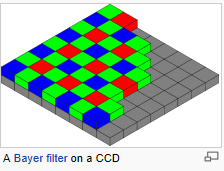 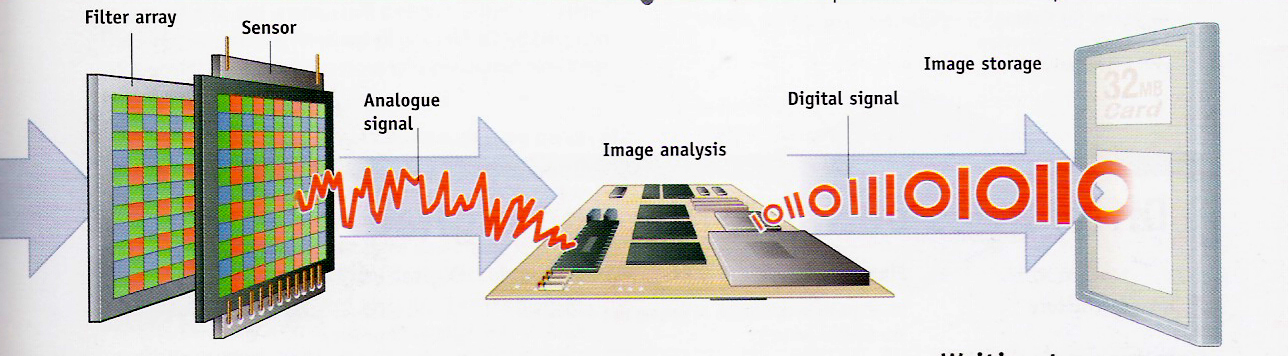 CCD to Memory
From Camera to Printer
Digital camera features
	Auto
	Aperture priority
       Shutter priority 
	Manual
	Programme
	Preset functions